Joint APSDEU-14/NAEDEX-26
 Data Exchange Meeting (Montreal 2015)


Deutscher Wetterdienst (DWD) status report  


Alexander Cress
Deutscher Wetterdienst, Frankfurter Strasse 135, 6003 Offenbach am Main, Germany
alexander.cress@dwd.de
and Christof Schraff, Klaus Stephan, Annika Schomburg, Robin Faulwetter, Olaf Stiller, 
Andreas Rhodin, Harald Anlauf, Christina Köpken-Watts etc…
APSDEU-14/NAEDEX-26 Data Exchange Meeting 	Alexander Cress		Montreal 2015l
Numerical Weather Prediction
             at DWD in 2015
ICON zooming area Europe
Grid spacing: 6.5 km
Layers: ~ 60
Forecast range: 
  78 h at 00, 06, 12 and 18 UTC
1 grid element:  43 km2
plus three other zooming areas
Global model ICON 
Grid spacing: 13 km
Layers: 90
Forecast range: 
174 h at 00 and 12 UTC
  78 h at 06 and 18 UTC
1 grid element: 173 km2
COSMO-DE  (-EPS)
Grid spacing: 2.2 km
Layers: ~ 80
Forecast range: 
24 h at 00, 03, 06, 09,
            12, 15, 18, 21 UTC
1 grid element:  5 km2
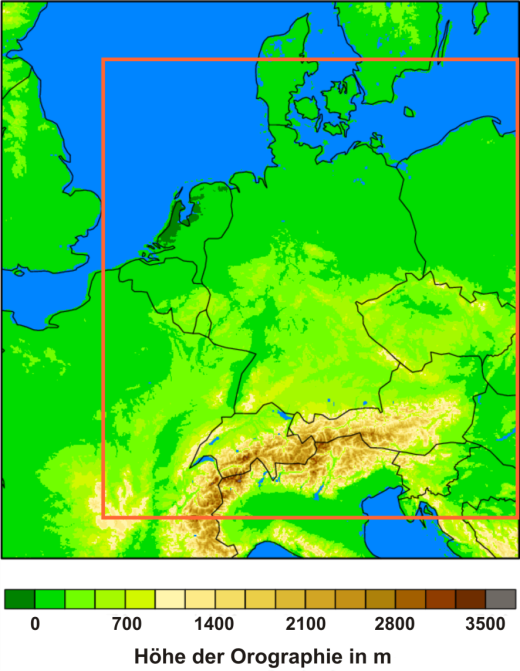 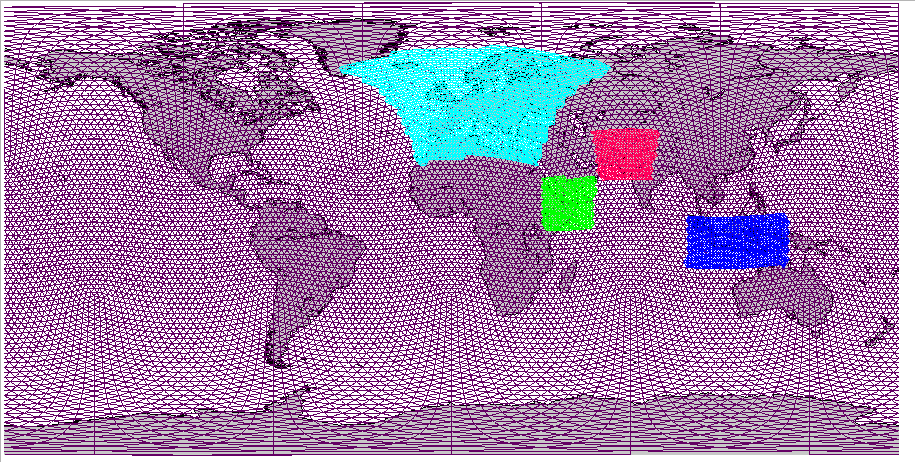 New Global Model ICON
Operational since Jan 20, 2015 and Nest over Europe since July 2015
Non-hydrostatic model developed jointly by MPI and DWD.

Icosahedral grid, 13 km horizontal resolution.

90 z-coordinate levels up to 75 km (approx.
    0.026hPa).

Two-way nesting, replaced limited area model (COSMO-EU) in July 2015.

Improved physics schemes.
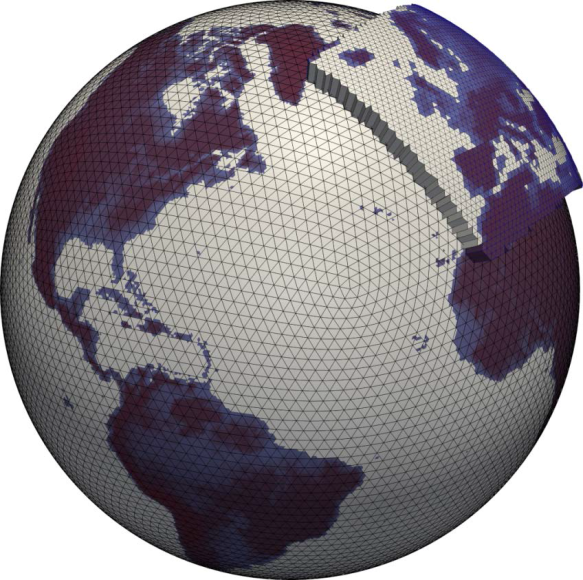 APSDEU-14/NAEDEX-26 Data Exchange Meeting 	Alexander Cress		Montreal 2015l
Assimilation schemes
Global: 3DVAR PSAS
 Minimzation in observation space
 Wavelet representation of B-Matrix
 seperable 1D+2D Approach
 vertical: NMC derived covariances
 horizontal: wavelet representation

 Observation usage:	Synop, Temp/Pilot, Dropsonde, 				AMV, Buoy, Scatterometer, IASI,
			AMUSU-A/B, Aircraft, Radio Occultation
 Time window: 3 hours
 Local:	
 Continous nudging scheme and latent heat nudging
 Time windows: 0.5 – 1 hour
 Observation usage:	Synop, Temp/Pilot, Dropsonde, Buoy,
			      	Aircraft, Scatterometer, Windprofiler,
			       	Radar precipitation
APSDEU-14/NAEDEX-26 Data Exchange Meeting 	Alexander Cress		Montreal 2015
Satellite data usage
Microwave and infrared instruments
APSDEU-14/NAEDEX-26 Data Exchange Meeting 	Alexander Cress		Montreal 2015
Satellite data usage
Microwave and infrared instruments
APSDEU-14/NAEDEX-26 Data Exchange Meeting  	Alexander Cress		Montreal 2015
Global 
Ensemble Data Assimilation (EDA)
Implementation following the LETKF method based on Hunt et al. (2007).

VarEnKF. Flow dependent B: BVarEnKF = αBLETKF + (α-1)B3DVAR

Boundary conditions for KENDA-COSMO.

Natural initialization for global EPS.

 Prior for particle filters.
Deterministic DA
40km/13km 3D-VAR.
SST, SMA and snow ana.
Incremental analysis update.
Hybrid DA
40km/13km VarEnKF(hyprid )
13 km pre-operational
Ensemble DA
40 member 40km LETKF.
Horizontal localization radius 300km.
Relaxation to prior perturbations ( 0.75).
Adaptive inflation (0.9 - 1.5).
SST perturbations.
Soil moisture perturbations
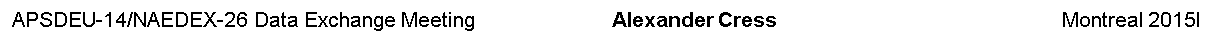 Radiosonde comparison 
3dvar – hyprid 3dvar
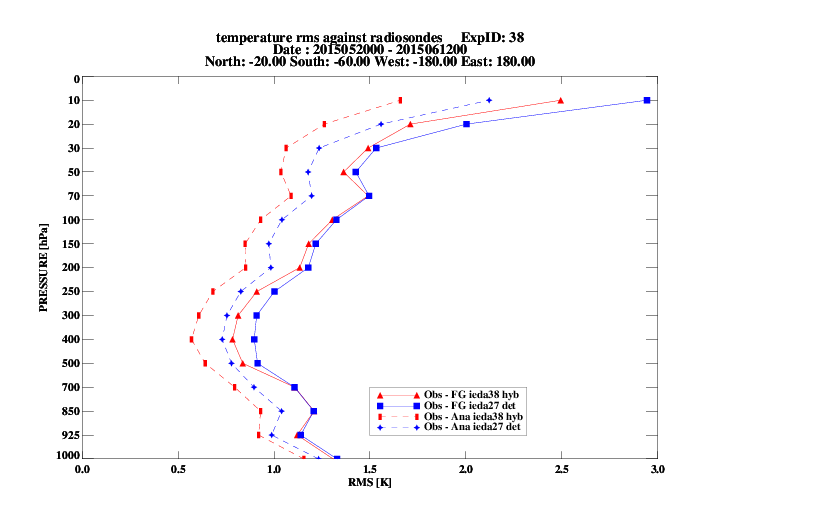 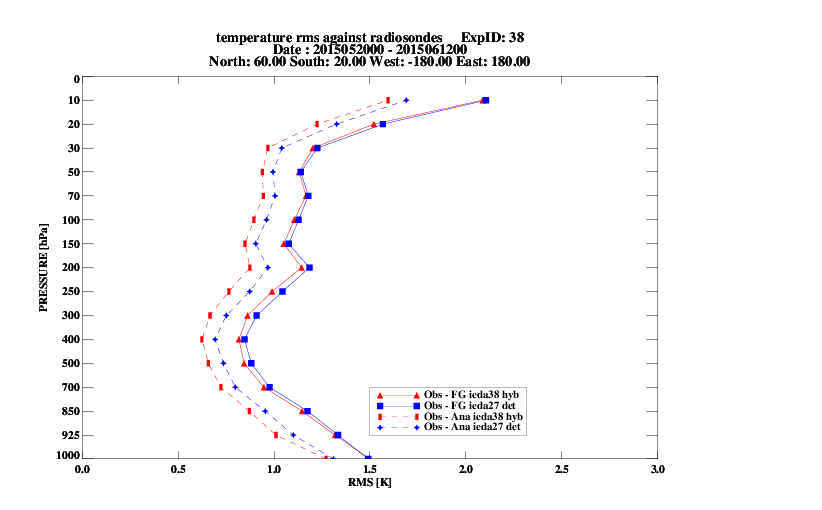 NH
SH
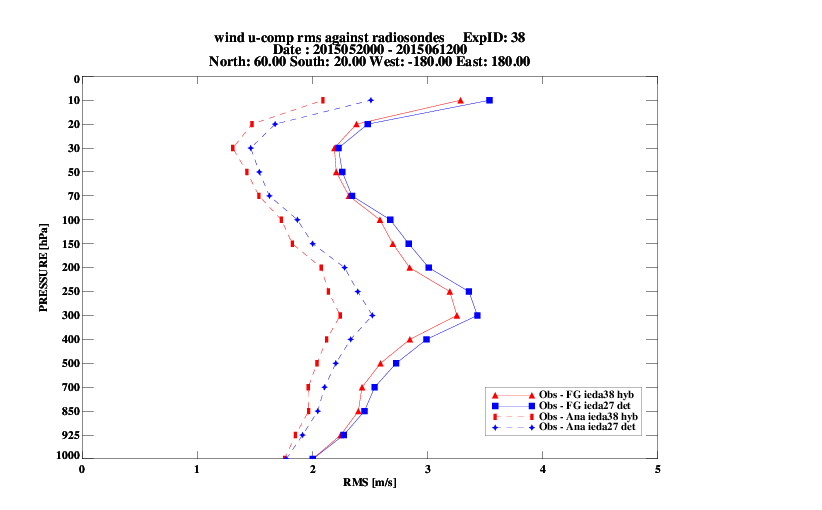 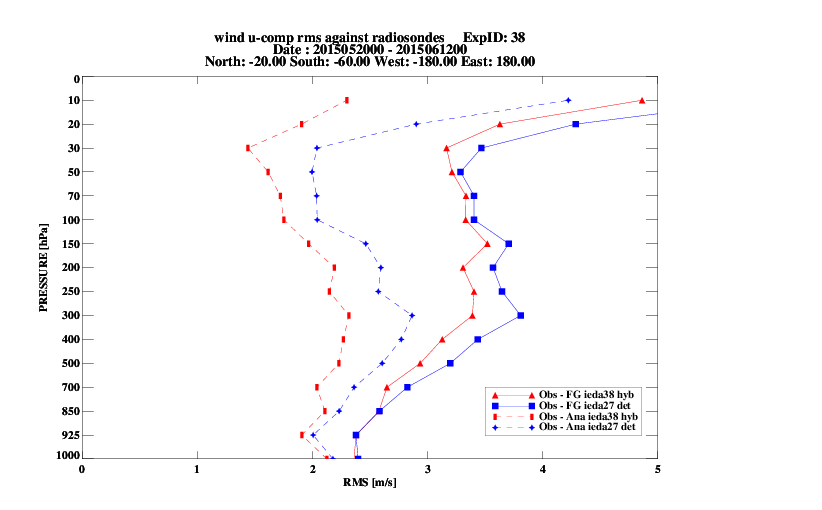 NH
SH
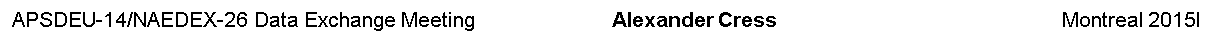 Kilometer ScaleEnsemble Data Assimilation (KENDA)
Implementation following the LETKF method based on Hunt et al. (2007).
Should replace the nudging scheme for COSMO-DE in 2017
Full System with conventional data running

including Latent Heat Nudging
Further Observation Systems under development (e.g. SEVIRI, GPS/GNSS, Lidar, …)
Longer Periods/Winter Periods to be tested. 
Technical work on operational setup (member loss) ongoing
Archive/Storage challenges remain severe
Pattern Generator and further Refinements (Localization, Covariance Inflation, …)
Estimation of observation influence on forecast quality possible (Project Uni Munich / Herz Centre)
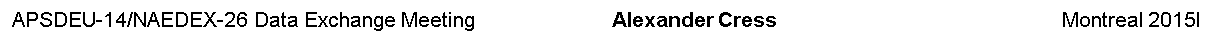 LETKF + LHN-allvs. Nudging + LHN:
verification against radar precipitation
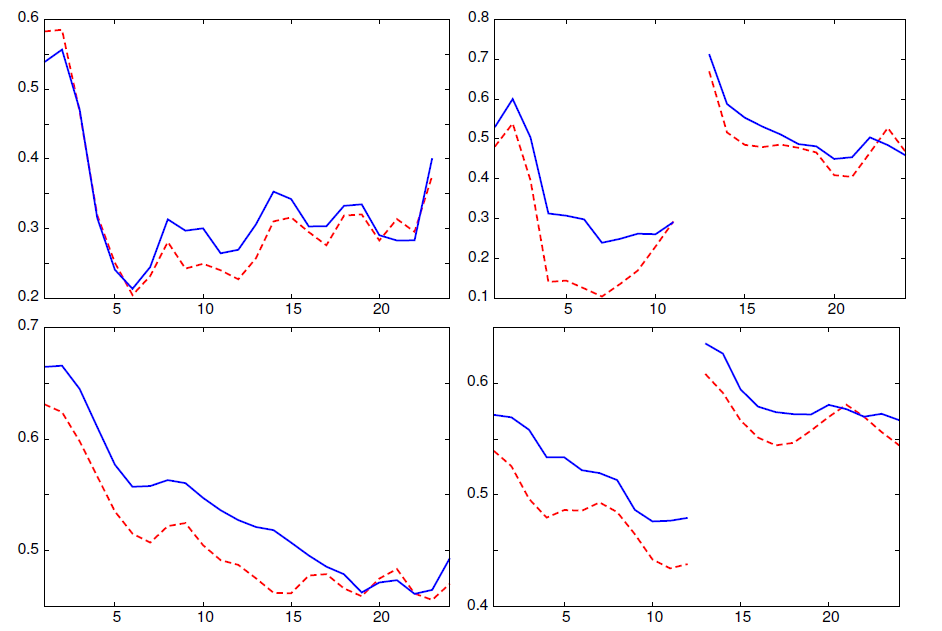 FSS
11 GP. 30 km
0.1 mm/h
00 UTC
12 UTC
Period: 
     06 days
nudging + LHN
LETKF + LHN
2. Period
     12 days
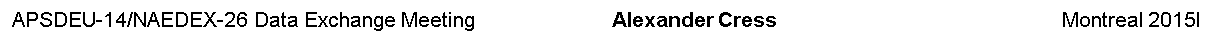 New developments since last meeting
Global scale
ICON with 13 km resolution operational since Jan. 2015
 ICON Nest over Europe (6.5 km) operational since July 2015
 Revised background error correlations for new model
 Global ICON Ensemble system pre-operational  Aug. 2015 
 Global hybrid 3dvar pre-operational since 24. Sept. 2015  
 Use of Radio Occultation (bending angles) from Tamdem-X
   and improvements in the usage
 Use of AMSU-A radiances (high channels) above land/clouds 
 Global Metop A/B, NPP/VIIRS and HIMAWARi-8 AMVs pre-
  operational 
 Use of RapidScat scatterometer pre-operational
 European humidity observations from  aicraft  operational
 Radiosondes in Bufr format (including drifting) operational
 selected Synop, Ship and Buoies in bufr format
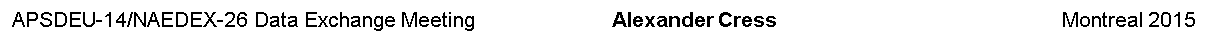 New developments since last meeting
Local scale 
	
 LETKF for local model COSMO-DE experimental  
 Use of doppler radar wind data and reflectivities
 Cloud analyses based on NWCSAF products
 Use of Meteosat 10 Seviri CSR 
 selected radiosonde bufr data operational
 selected Synop, Ship and Buoies bufr data operational
 Monitoring of GNSS data
 Monitoring of MODE-S data
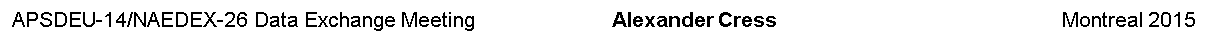 Radiances from highest channels
1. step: highest channels
everywhere
Currently:
cloud-free 
over sea
2. step: high 
cloud-free 
channels
4. step: cloud affected
+ VarBC
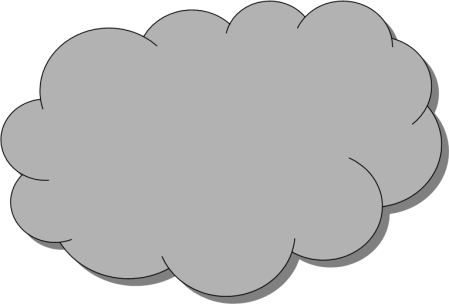 3. step: surface 
affected
channels
Land
Sea
Use information from those observations
So far we have very different observation systems over land and sea.
     Radiance impact for Europe is small.
     Large improvements are expected for Europe
13/63
Robin Faulwetter, Routine meeting 21.07.2015
Analysis cycle verification:
IASI winter
stddev(obs-fg)
number obs
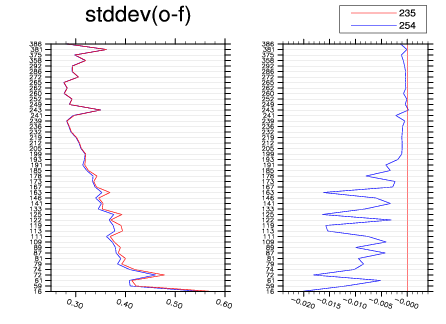 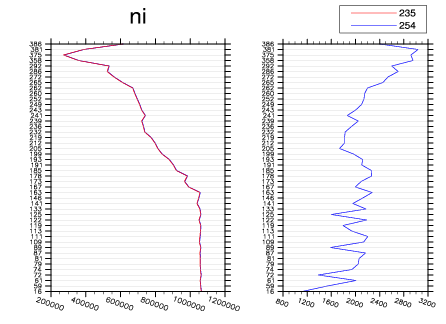 Low peaking channels
global
!
High peaking channels
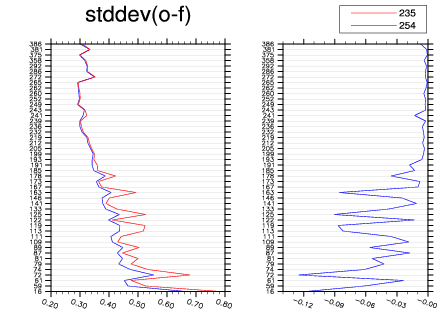 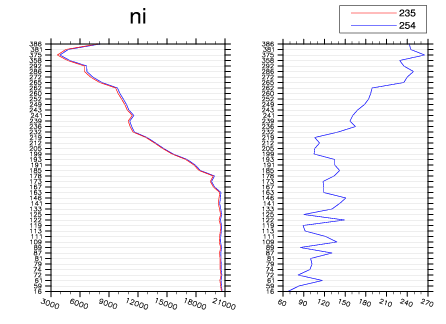 Europe
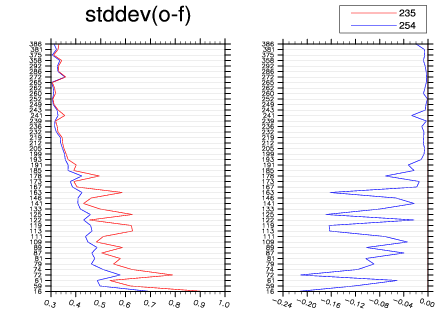 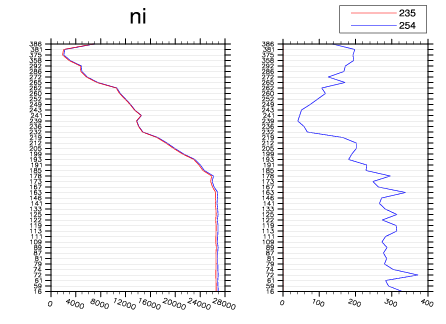 polar north
14/63
Robin Faulwetter, Routine meeting 21.07.2015
Analysis cycle verification:
RMS difference to IFS analyses
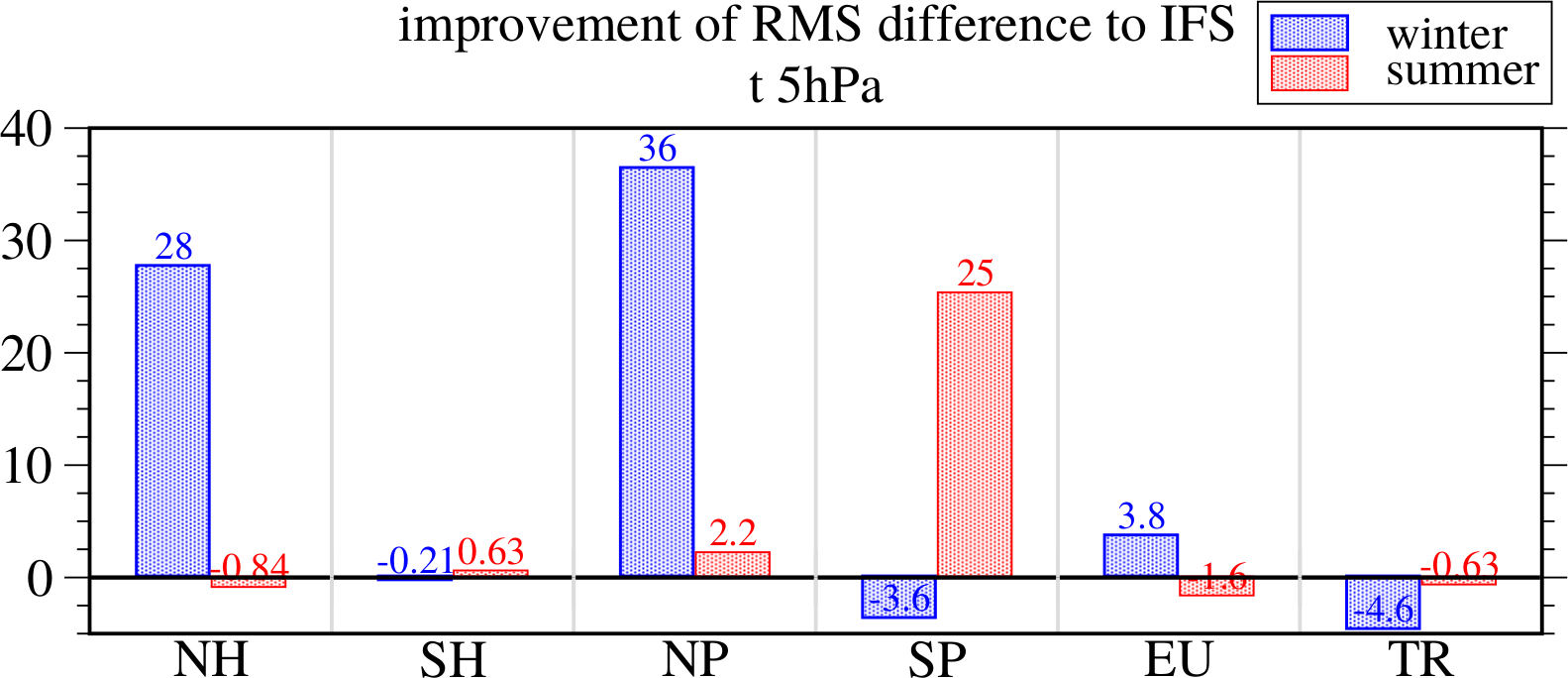 !
%
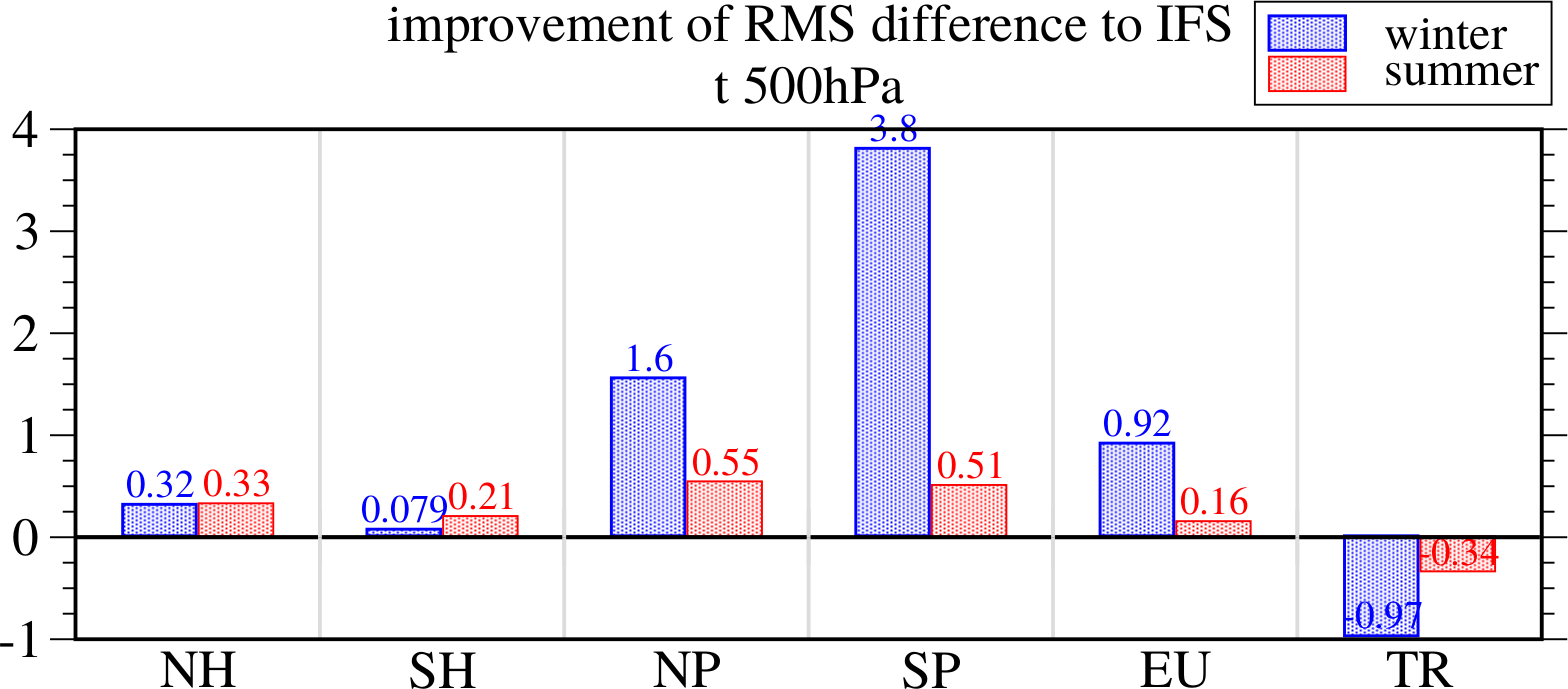 %
15/63
Robin Faulwetter, Routine meeting 21.07.2015
Improvements in Radiooccultation
Use of Tamdem-X data
Improved Bending-Angle-Operator
Considering density of humid air as not-ideal gas
Extended formulation of the index of refraction
better consistency between Radiookkultations and radiosondes

 Tuning steps
Reduction of the background error for relative humidity necessary 
More realistic description of the GPSRO-observation error
better usage of the GPSRO data information content


This steps leads to an improvement of the forecast scores on the southern hemisphere and small improvements on the northern hemisphere and the Tropics
16/63
Use of Atmospheric motion vector winds
Use of dual Metop winds

 Experiments using NPP/VIIRS winds from NOAA and CIMSS

 Start experiments replacing MTSAT-2 with HIMAWARI-8 winds

 Monitoring of several additional AMVs from 
China (FY-2G)
 Korea (COMS)
 India (INSAT3)
 Metosat 11 (Test data set)
 new polar Metop winds (three images instead of two)
 leo/geo winds from CIMSS


 AMV height correction using Calipso lidar heights (Univ. Munich)
Derivation of a AMV-lidar height correction profile for Geo. Sat.
 new layer average operator developed 
 Experiment using this height correction profile is running
17/63
Normalized rms difference 
(Crtl + Dual Metop) – Crtl
2015070100 - 2015073100
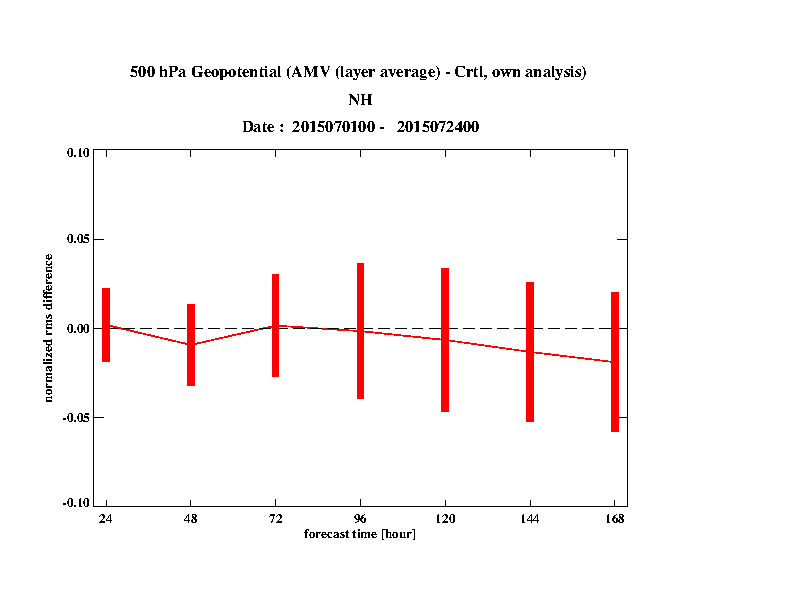 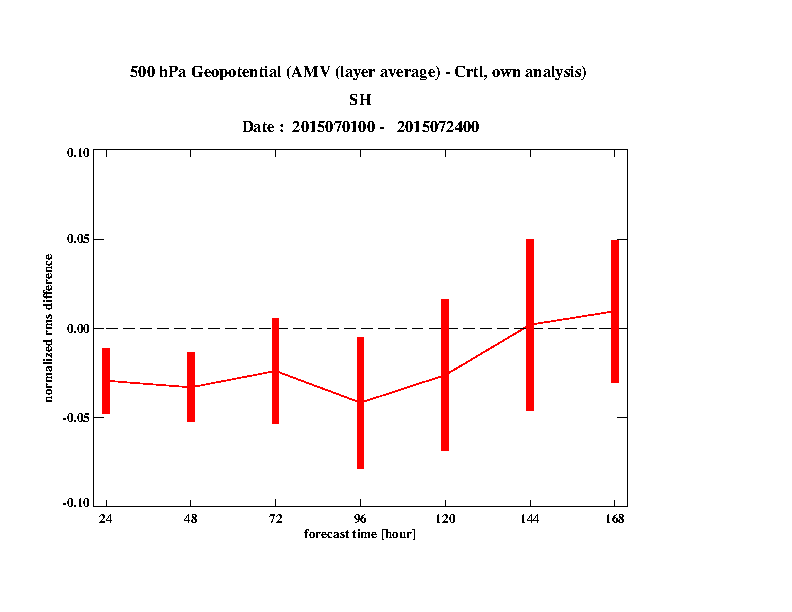 500 hPa Geopotential
NH
SH
500 hPa Geopotential
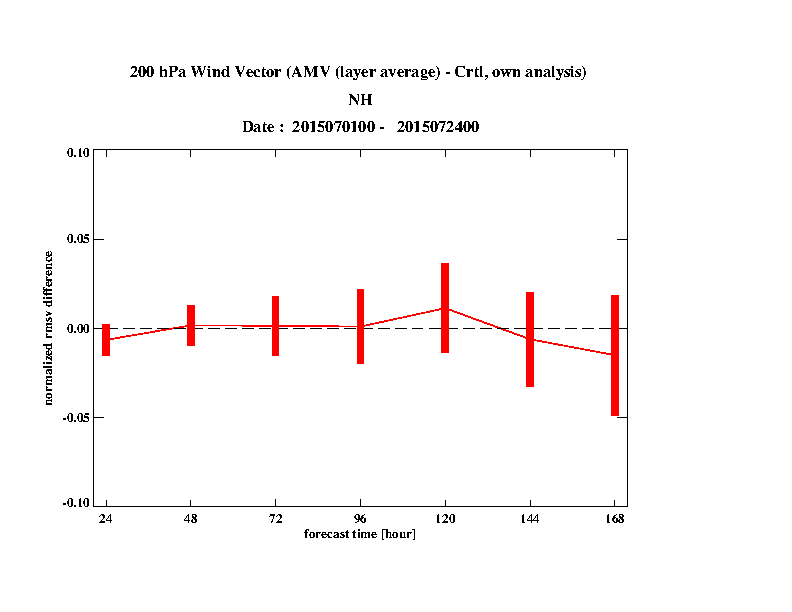 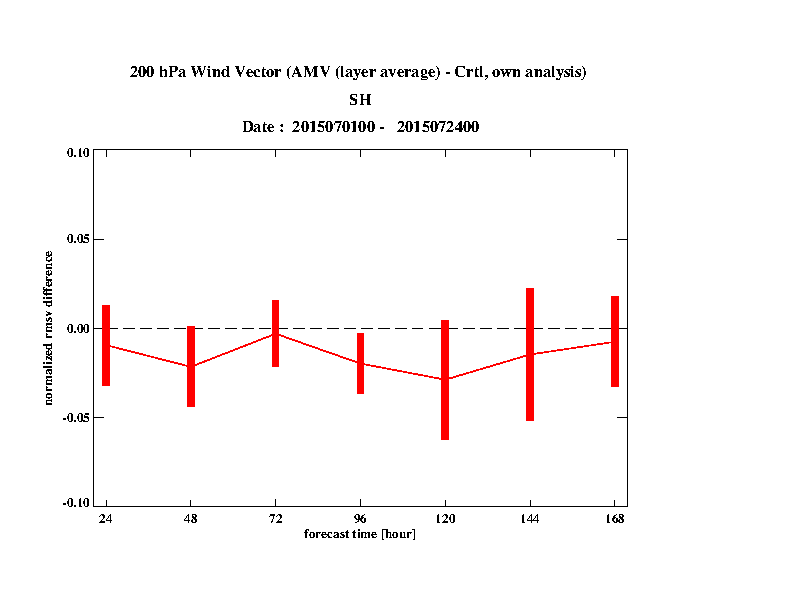 200 hPa Wind Vector
NH
SH
200 hPa Wind Vector
Alexander Cress
Normalized wind vector error scores
Experiment using NPP-VIIRS AMVs
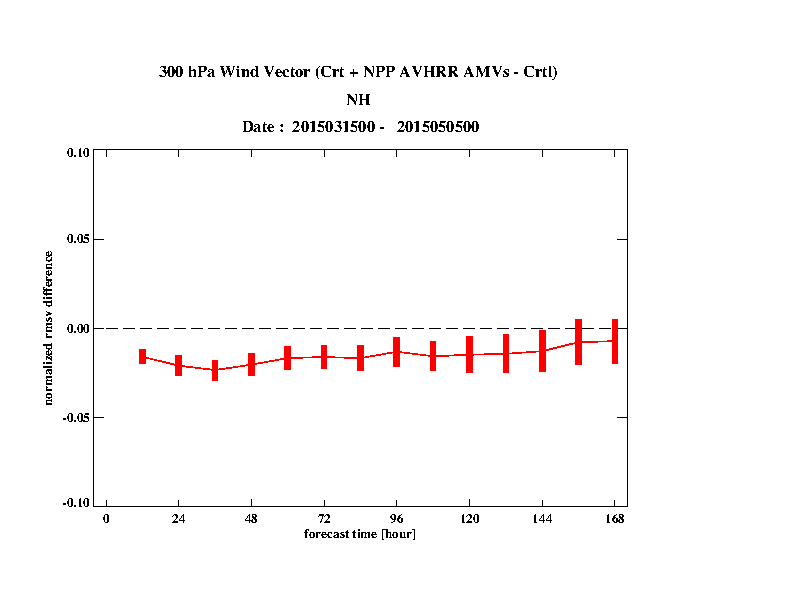 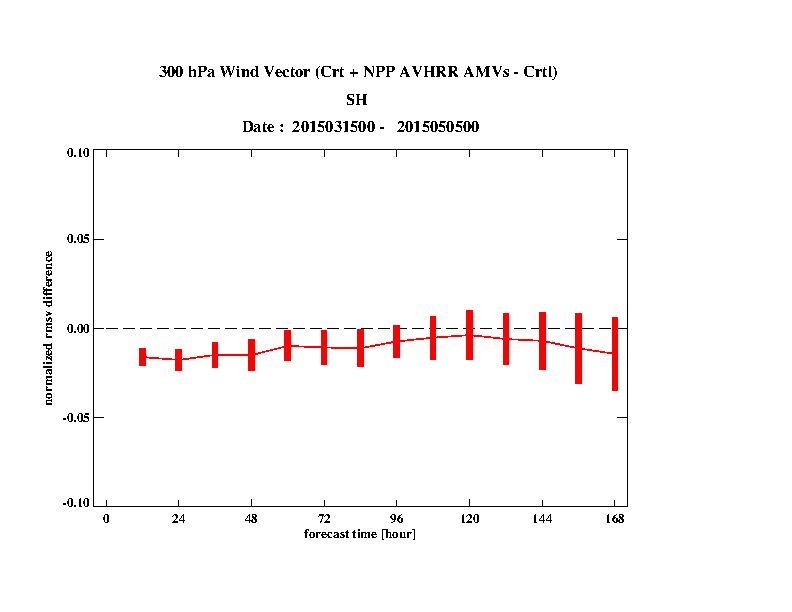 Alexander Cress
AMV-Lidar height correction
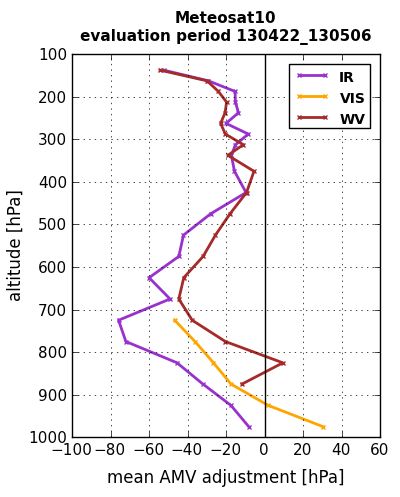 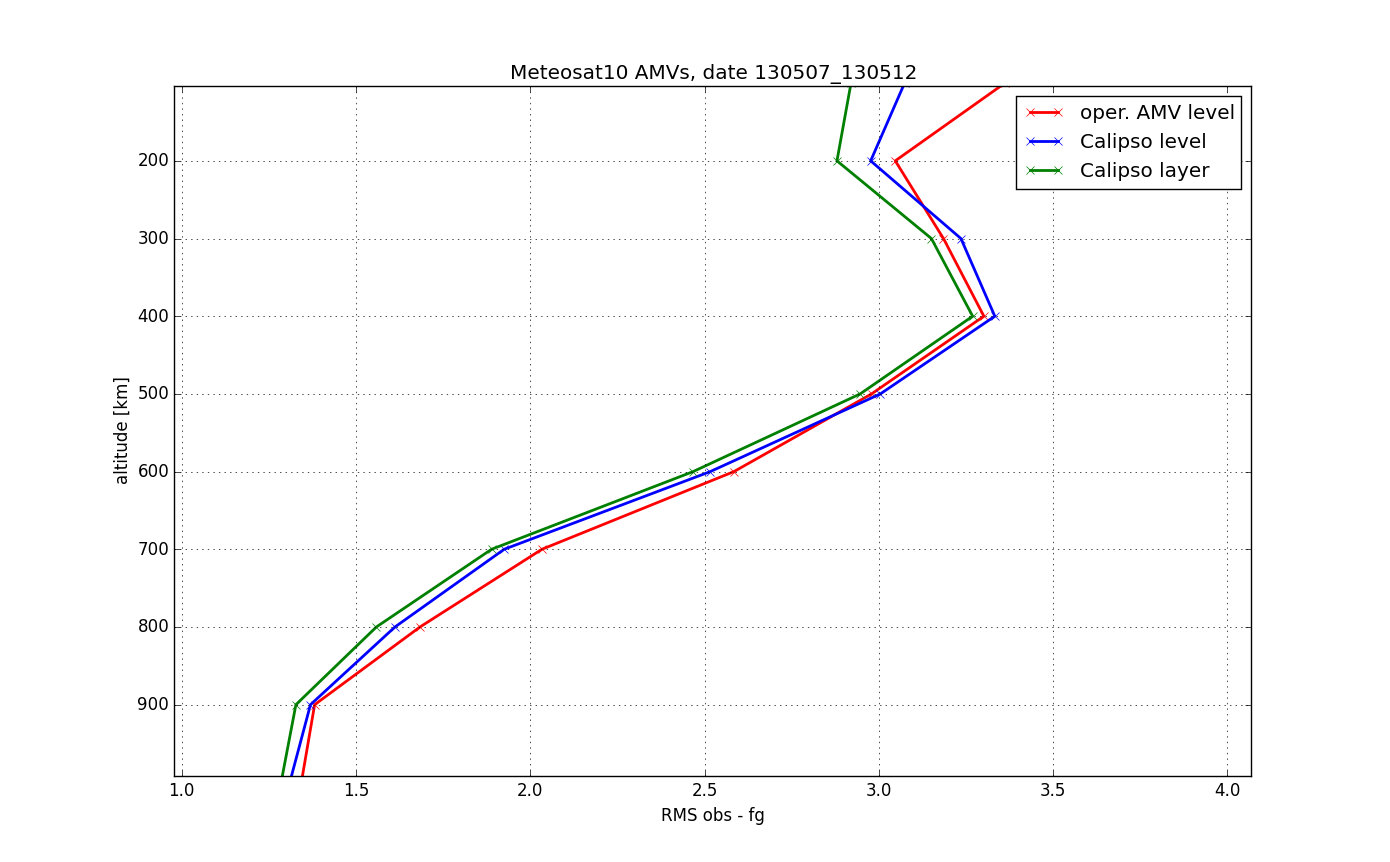 Alexander Cress
Use of bufr format in addition 
to the former TAC format
Synop, ship, buoy or radiosonde measurements in bufr format 
     are stored in seperate data base

All bufr meta data are compared to the corresponding TAC data

In case there are no differences bufr data are stored in second 
     data base

Data in second data base are used within a test data assimilation
     system

In case no conspicuoussies are found  data are put into the
    operational observation data base and used
APSDEU-14/NAEDEX-26 Data Exchange Meeting 		Alexander Cress	Montreal 2015
Radiosonde observation in 
Bufr format
Radiosonde observation in ascii and bufr format in data base

Radiosonde bufr format gives position (spatial and timely) of
     every measurement

3dvar/letkf can read both formats 

So far the spatial position of the measurement is consider both,
     in assimilation and verification

Correct time is more difficult (no FGAT system so far)

 Nudging can handle also the new TEMP, Synop, Ship and 
      buoy  bufr formats
APSDEU-14/NAEDEX-26 Data Exchange Meeting	Alexander Cress	Montreal 2015
Assimilating 3D radar reflectivity and radial winds with an Ensemble Kalman Filter on a convection-permitting scale
(Uni Bonn (Theresa Bick),  Uni Munich (Yuefei Zeng)                   + DWD (Klaus Stephan)) 


Goal:
Improve short term model forecasts of 
Convective events


Use of the COSMO-DE and the KENDA
     system 

Use of 3D radar reflectivities and  
    radial winds from German radars
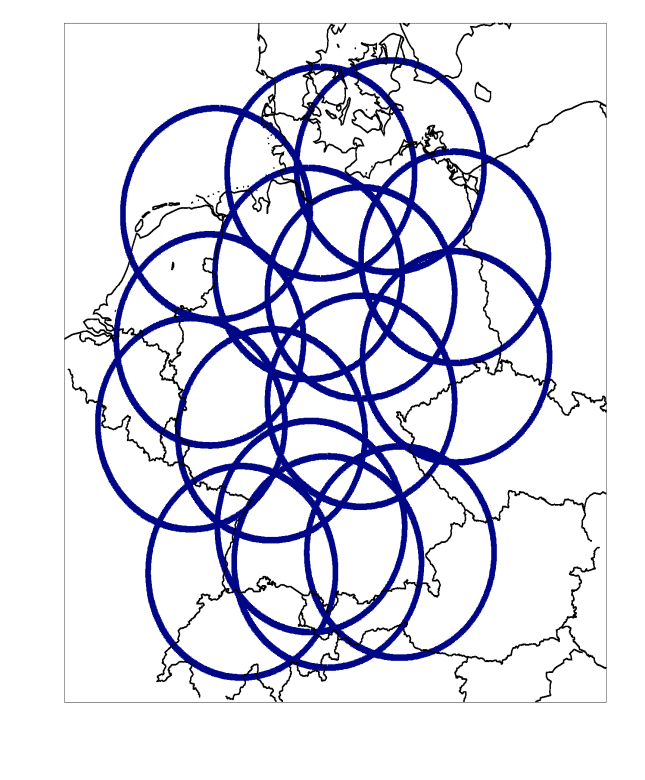 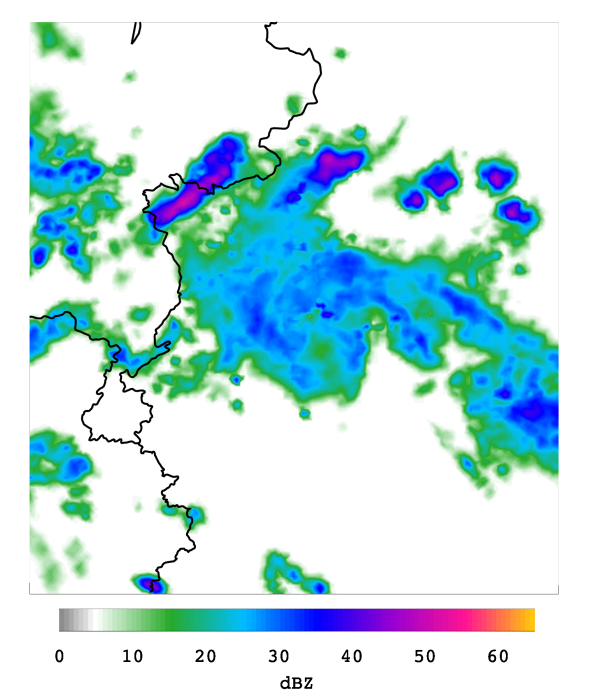 Radar forward operator

Simulate synthetic 3D radar scan based on COSMO-DE model fields (EMRADSCOPE,
developed at DWD/KIT)


No-reflectivity: set all values below 5 dBZ to 5 dBZ


Superobbing: achieve relatively homogeneous horizontal data distribution
Reduce computational costs
Relax necessity of direct match between model and obs (double penalty problem)
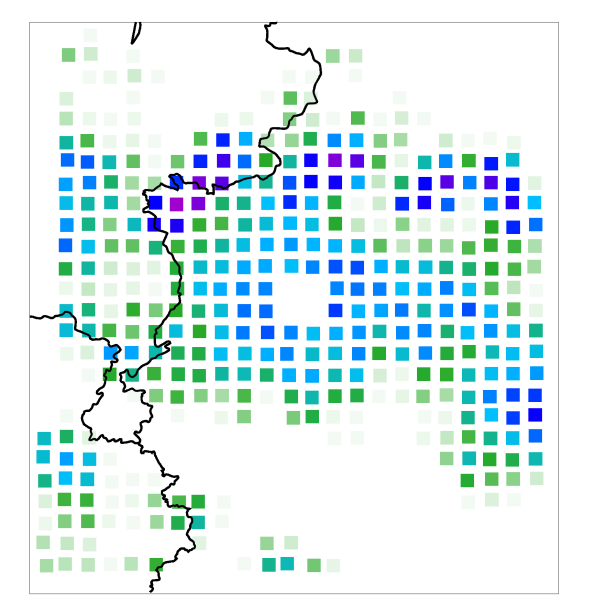 Equitable
threat score

  0.1 mm/h:







  2.0 mm/h:


(Forecast initialized
at 15 UTC)
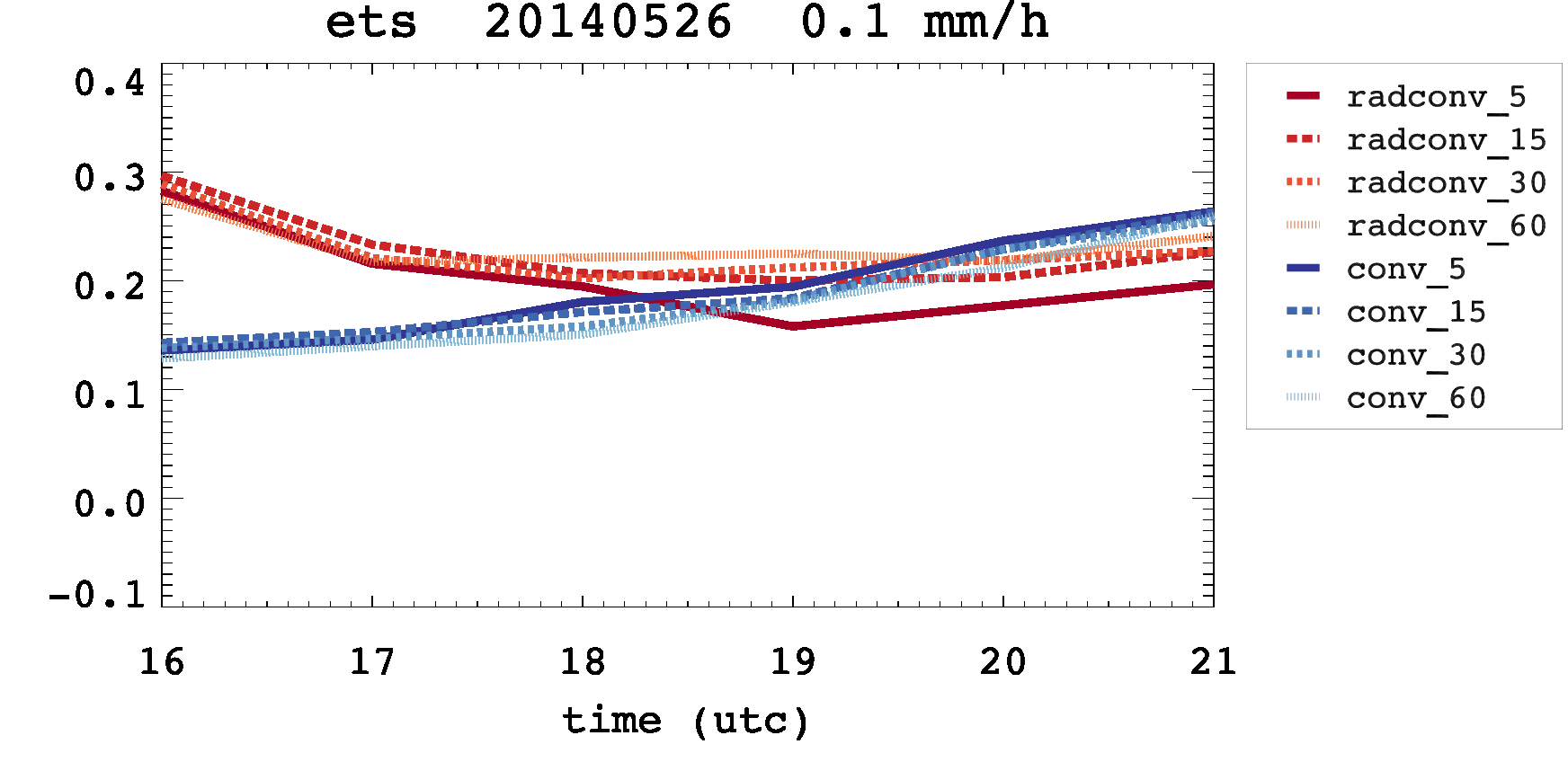 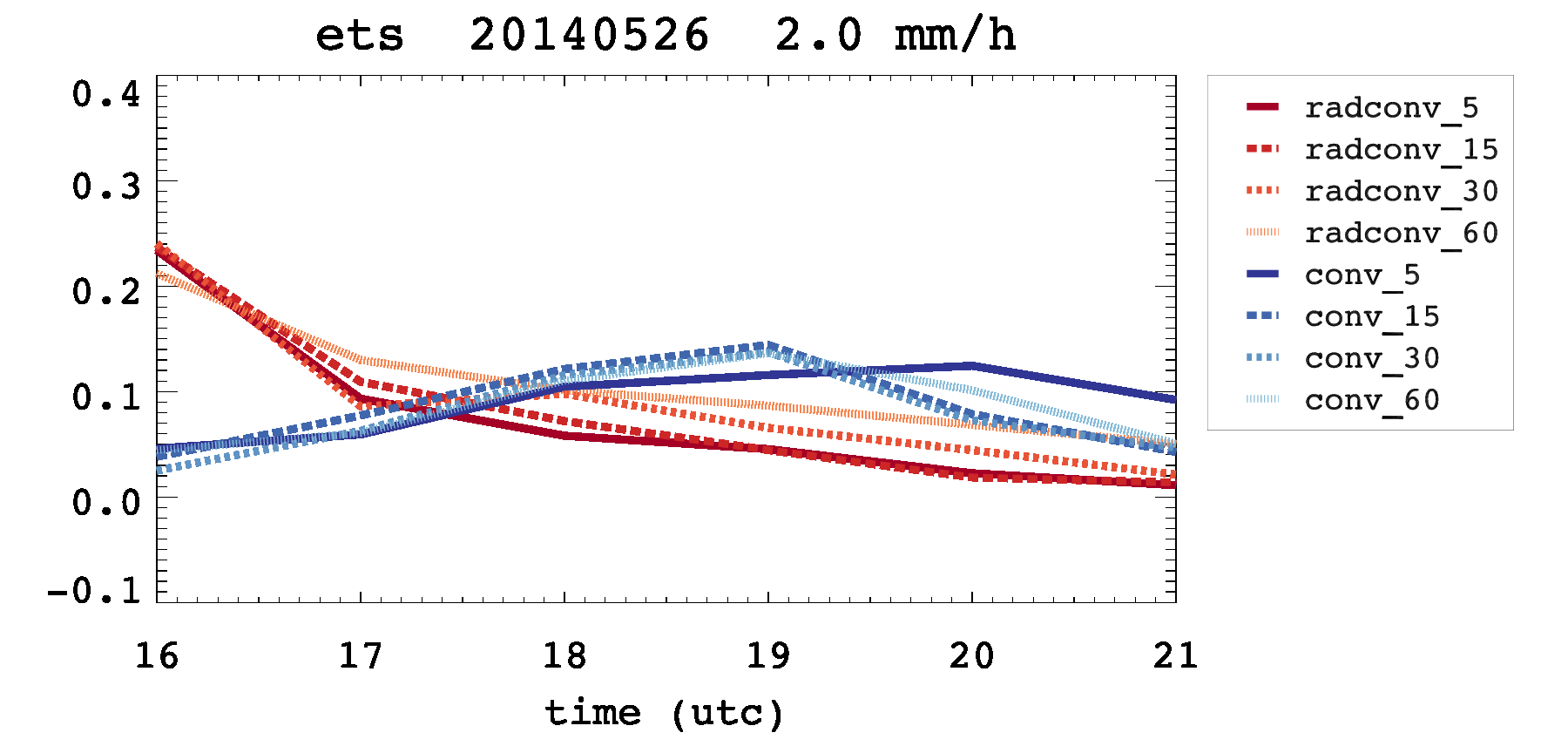 MODE-S data
Project at Uni Munich
Aircraft related meteorological information originates from tracking and ranging radar for air traffic control provided by KNMI
From aircraft information temperature and wind vector can be inferred
Mode-S original resolution: every aircraft every 4 sec
Mode-S averaged along flight tracks in AMDAR-fashion
Averaging distance between consecutive observations: 15 km
15 x times more flights in Mode-S than in AMDAR
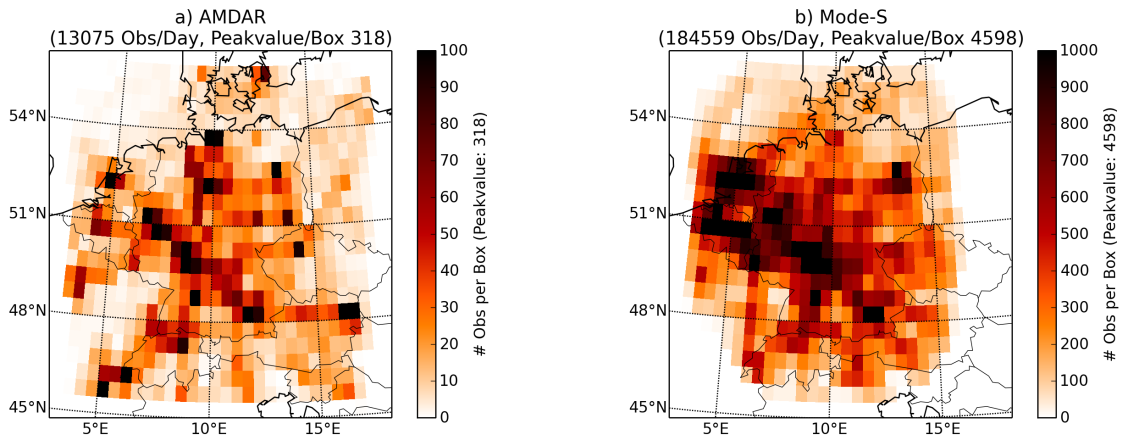 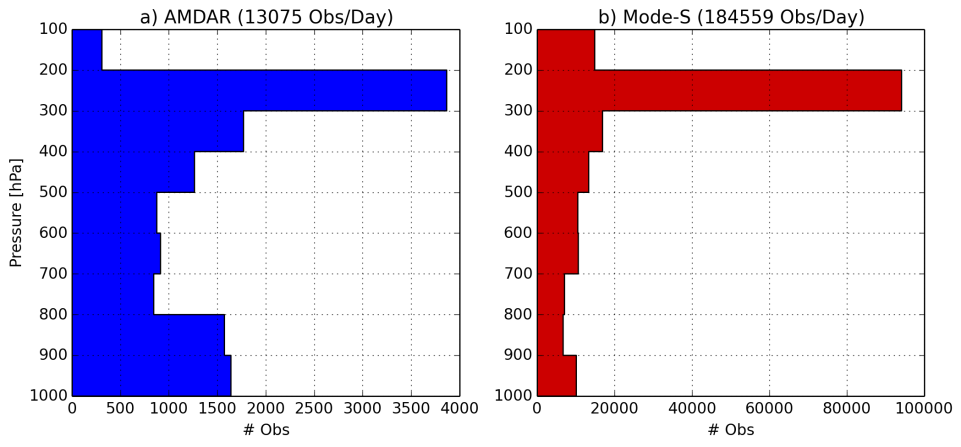 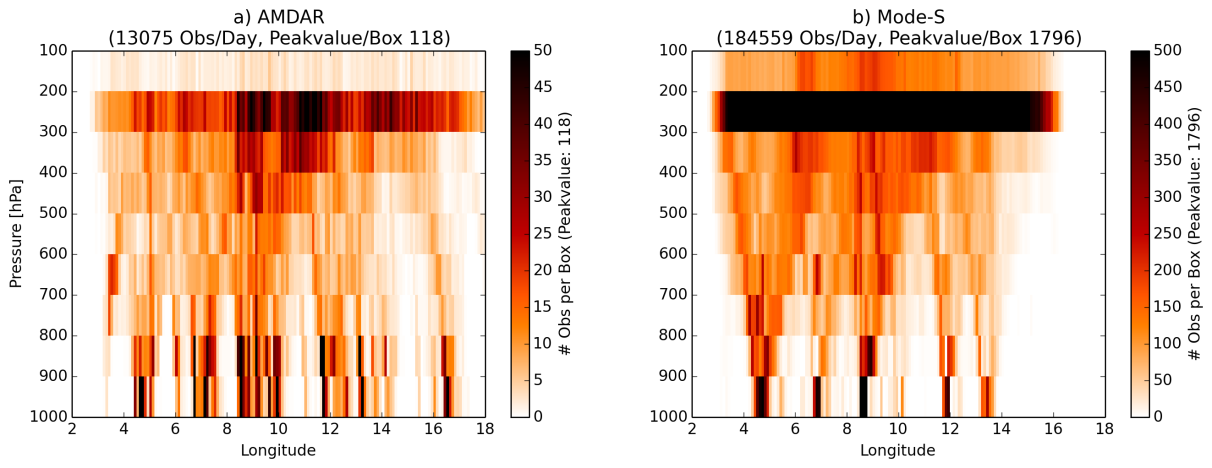 Obs-Set Meeting 2015   Reading				Alexander Cress
AMDAR MODE-S assimilation results
3-h forecast
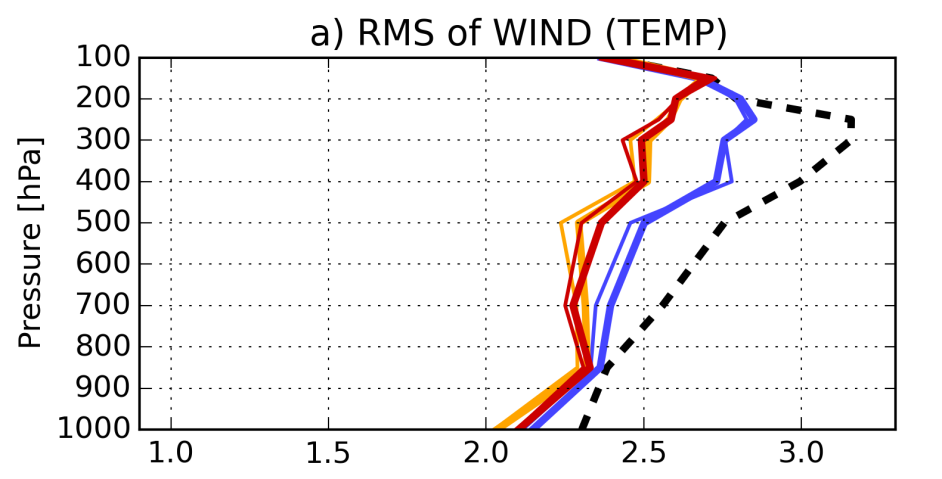 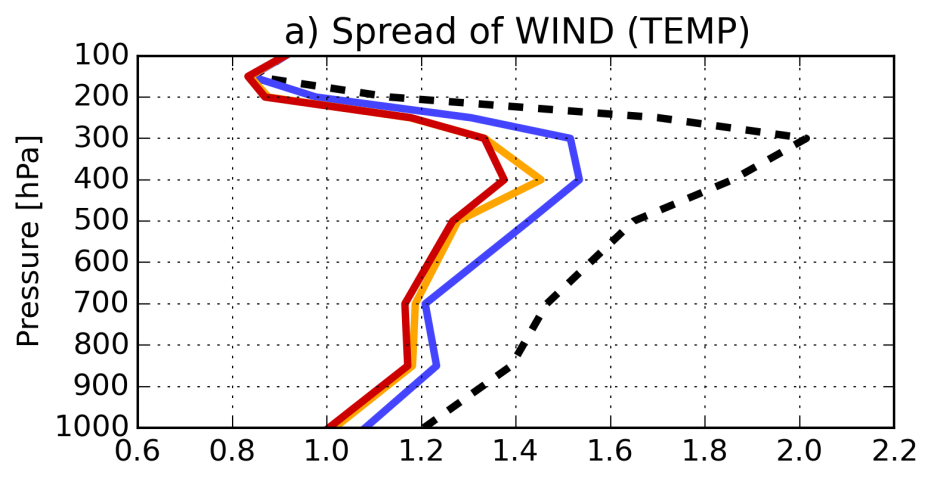 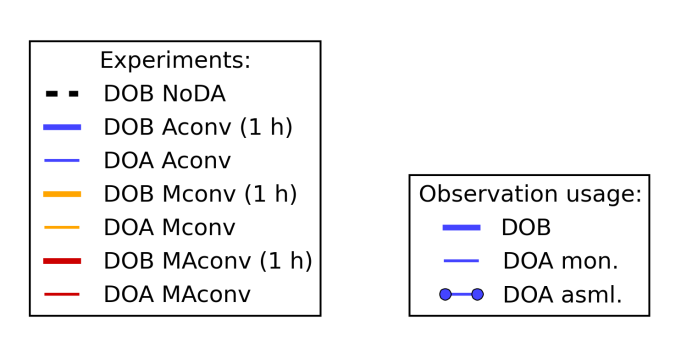 Obs-Set Meeting 2015   Reading				Alexander Cress
Use of GNSS
 Zenit Total Delay data
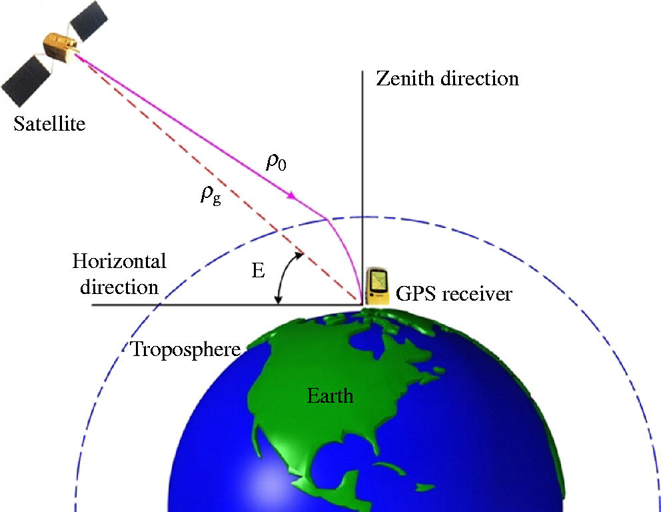 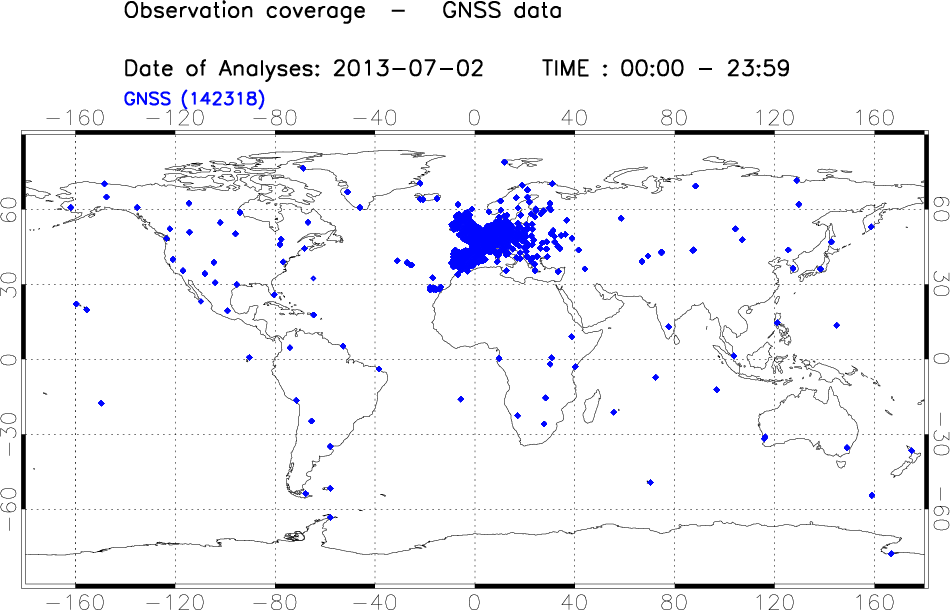 Lack of highly resolved water vapor observations
Several regional networks of GPS stations provide observations of zenit total delay (ZTD)
ZTD descibes the delay in receipt of a signal from a GPS satellite to a recieving station caused by the presence of the atmosphere
ZTD = delay due to hydrostatic pressure + delay due to the amount of water vapor
The slant path delays are mapped to the zenit using a mapping function
ZTD/STD observation operator developed by DWD/GFZ Potsdam
Obs-Set Meeting 2014   Reading				Alexander Cress
From STD derived ZTD
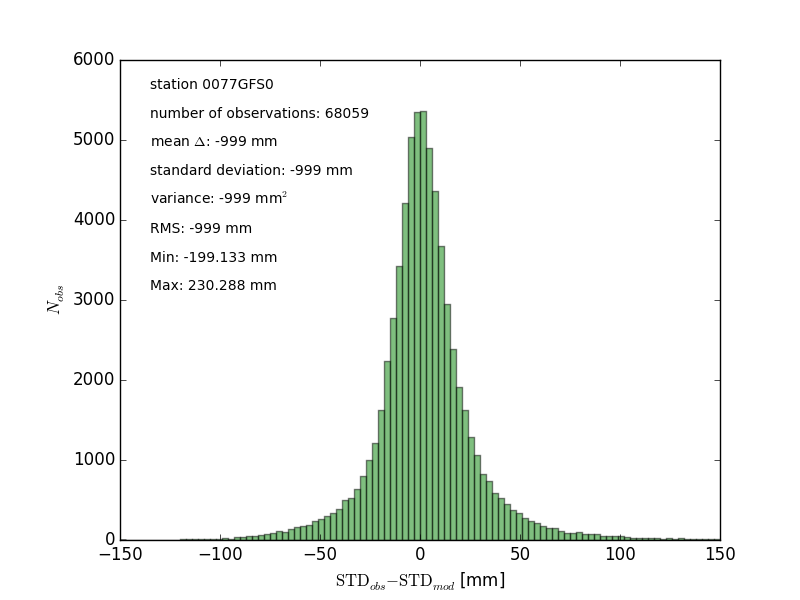 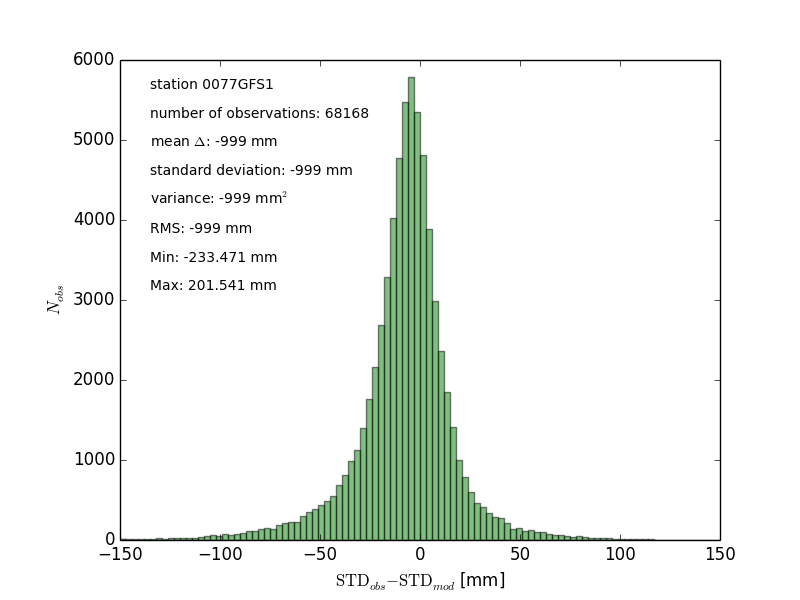 ICON
COSMO
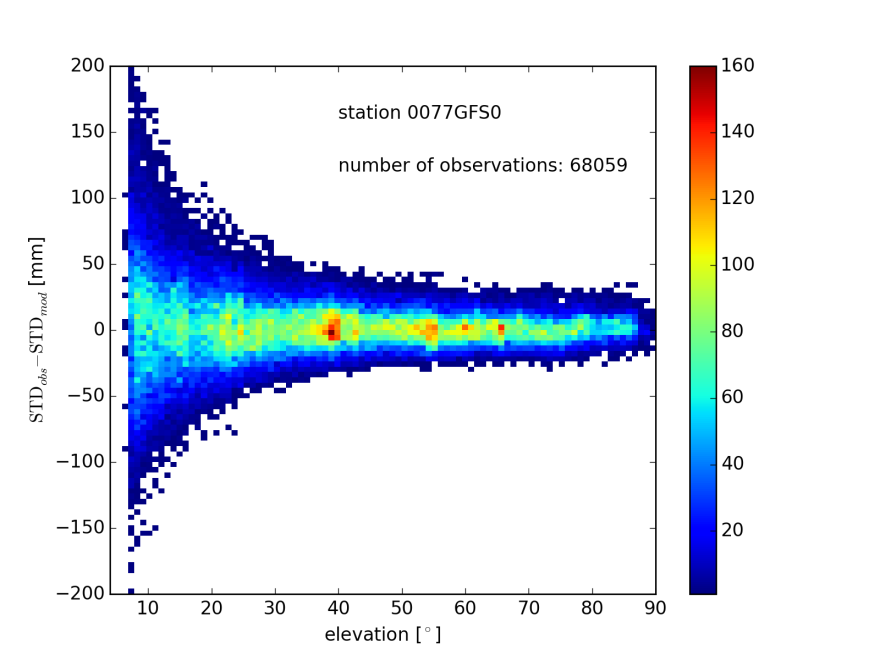 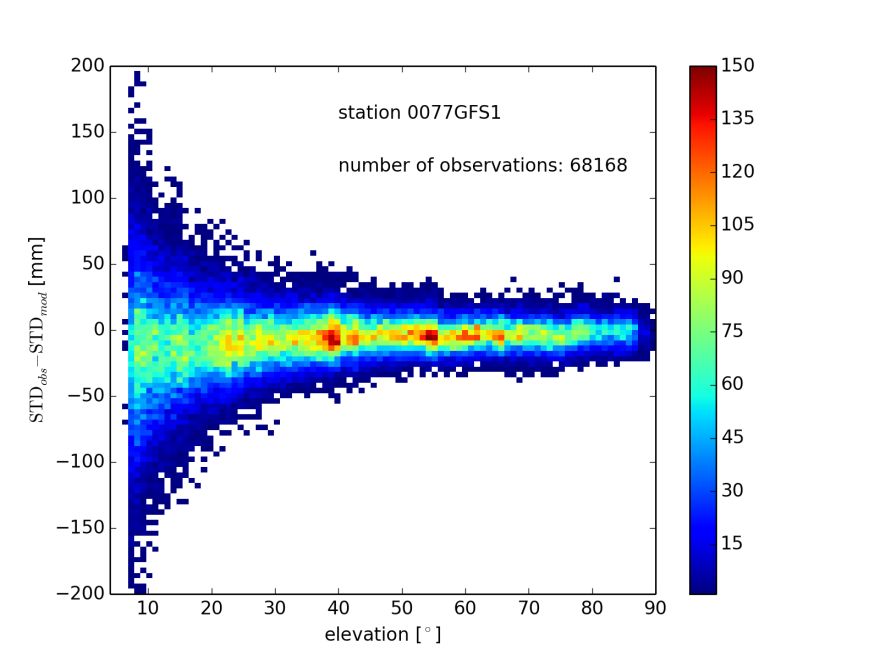 ICON
COSMO
APSDEU-13/NAEDEX-25 Data Exchange Meeting 		Alexander Cress
Future Plans
Increase the use of radiances (more satellites/more channels)

 SEVIRI  VIS/NIR window channels (Uni Munich)

 Direct use of SEVIRI  IR window channels 

 Use of more AMV data sets and height correction 

 Preparation for AEOLUS wind lidar observations

 Using  3D radar oberator for radar reflectivities / radial velocities

 Use of ground-based GNSS total and slant delay observations 

 Use of MODE-S data and aircarft humidity data over Europe
APSDEU-13/NAEDEX-25 Data Exchange Meeting 	Alexander Cress
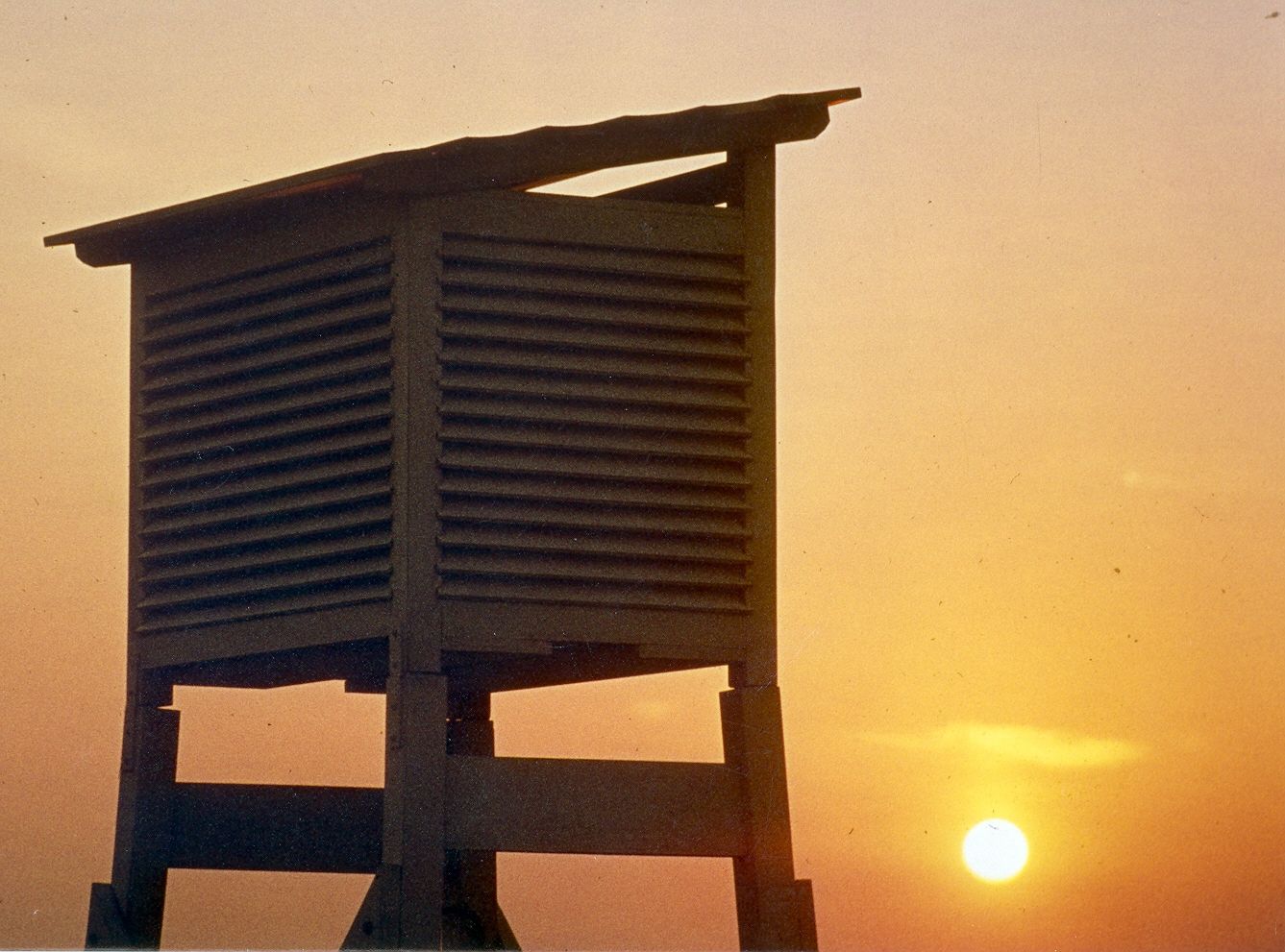 Thank you for your attention!Questions?
APSDEU-12/NAEDEX-24 Data Exchange Meeting 	Alexander Cress